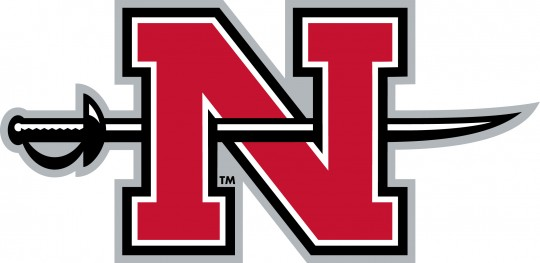 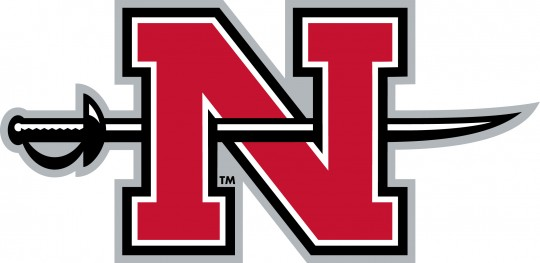 Investigating Professionalism in Nursing: 
A Delphi Pilot Study
Alaina Daigle, MSN, RN
Nicholls State University
Introduction
Findings
Conclusions and Study Limitations
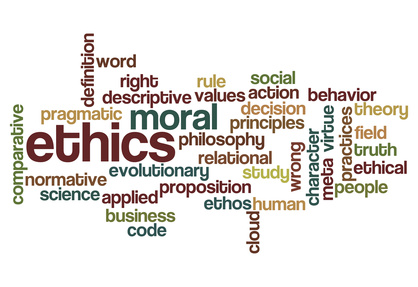 Professionalism in nursing has become an expectation in the workplace. The theoretical definition of professionalism involves a cyclical process that includes mastery of knowledge, technical skillfulness, and a professional ideology consistent with the legal and ethical standards of the nursing profession (Ghadirian, Salsali, & Cheraghi, 2014).
Despite the acknowledgement of professionalism in nursing as a critical element of professional practice, definitions of professionalism differ by professional organization and academic institution. 
The purpose of this study is to clarify the construct of professionalism to unify the nursing profession and promote a cohesive approach to advancing the discipline and enhancing relationships with patients and members of the healthcare team.
Round One-thematic analysis produced four broad categories of elements of nursing professionalism.
Leadership qualities
Caring indicators
Ethical principles
Behavioral elements
Round Two-total of 98 items were sent to participants for second round (N = 34). Items were ranked on Likert scale from 1 (not at al important) to 5 (extremely important).
Leadership qualities: none of items reached consensus
Caring indicators: patient-centered care (70.59%) 
Ethical principles: integrity (76.41%), honesty (76.41%)
Behavioral elements: safety (73.53%, quality (70.49%), trustworthy (73.53%), communication (76.47%)
Round Three-total of 91 items were sent to participants for third round (N = 17). Participants were also asked to rank the four broad categories in order of importance.
Leadership qualities: high level of work ethic (70.59%)
Caring indicators: none of items reached consensus
Ethical principles: advocacy (73.33%), civility (73.33%), accountability (86.67%), respect (73.33%), confidentiality (86.67%), responsibility (80.00%), morals (71.43%), and truthfulness (86.67%) 
Behavioral elements:  reliability (73.33%), attitude (80.00%), teamwork (73.33%), character (73.33%), dependability (80.00%), adaptability (73.33%), evidence-based (73.33%), effective listening (73.33%), and ethical (80.00%)
Overall ranking: ethical principles (3.00), caring indicators (2.93), behavioral elements (2.07), leadership qualities (2.07)
Study findings aligned with current definitions of professionalism used by the AACN. Ethical standards aligned with the American Nurses Association Code of Ethics with Interpretive Statements.
Limitations related to the methodology included use of experts, pressure of conformity, and attrition.
Other limitations included small sample size and dependence on other individuals at multiple site to disseminate surveys and reminders during each of the rounds.
Methodology
Delphi methodology-does not use a random sample. Experts are employed as study participants. Expert is defined as a group of “informed individuals” (McKenna, 1994) and as “specialists” in their field (Goodman, 1987).
Group opinion considered more valid than an individual opinion. Ultimately achieves consensus on the topic of interest.
Four site study: University Medical Center, Louisiana State University Health New Orleans, Thibodaux Regional Medical Center, Nicholls State University
Expert was defined as nurse educators or hospital staff nurses/managers with a minimum of five years in their respective fields.
Three rounds of questioning. Round One collected demographic data (level of education, age, gender, years of experience, practice setting, primary role) and consisted of five open-ended questions. Thematic analysis was used to identify categories. The definition of professionalism used by the American Association of Colleges of Nursing (AACN) BSN Essentials was used as a guide for categorization of items.
Rounds two and three included items that were ranked using a Likert scale from 1 (not important) to 5 (extremely important). Consensus was reached when an item received 70% or greater for items rated a 5 (Kinney et al., 2001).
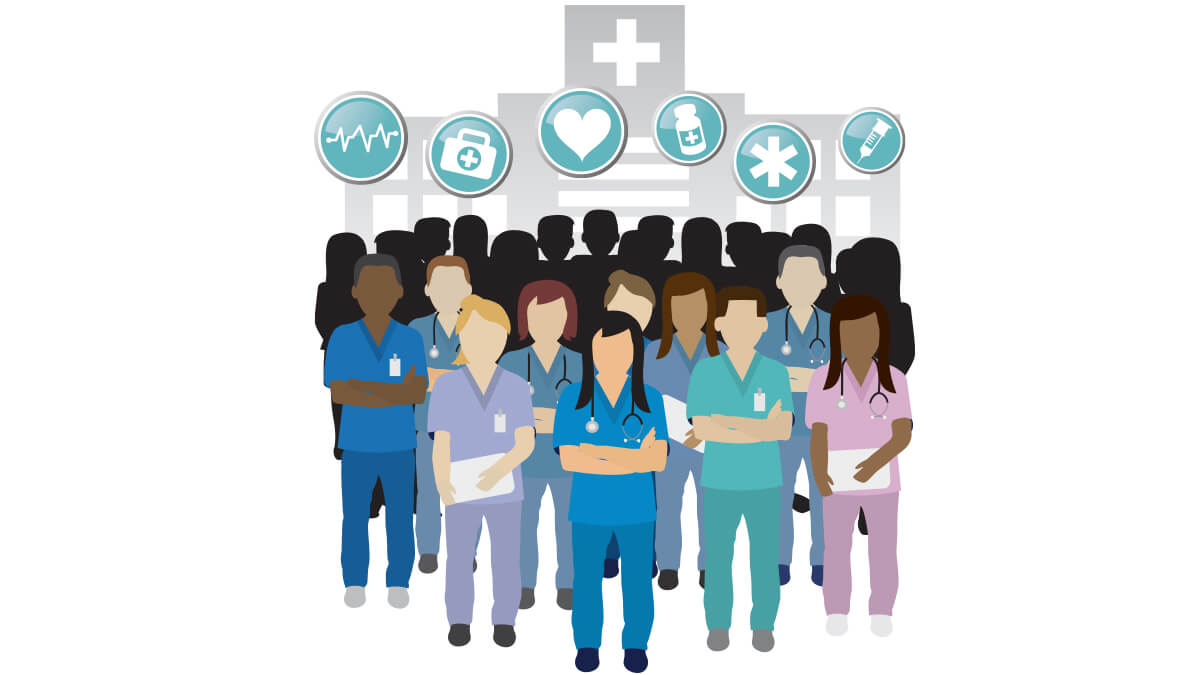 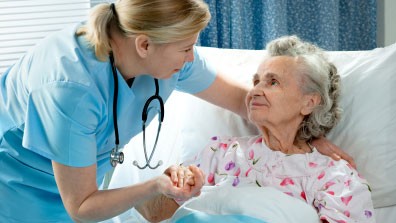 Implications for Education and Future Research
More research is needed using a larger sample size in more diverse geographic locations.
Future research should focus on the development of valid and reliable instruments to objectively measure professionalism in nursing and nursing education.
Literature Review
The American Association of Colleges of Nursing (AACN) defines professionalism as “the consistent demonstration of core values evidenced by nurses working with other professionals to achieve optimal health and wellness outcomes in patients, families, and communities by wisely applying principles of altruism, excellence, caring, ethics, respect, communication, and accountability” (AACN, p. 26). 
Professional nursing values are rooted in the American Nurses Association’s (ANA) Code of Ethics for Nurses with Interpretive Statements that serves as the guide for ethical decision-making in nursing practice (Schmidt & McArthur, 2018). The ANA “Code of Ethics” (2015) outlines expectations for professionalism and stresses the need for professional boundaries in the therapeutic nurse-patient relationship. The code discusses the need for the development of administrative policies and procedures that facilitate professional work environments and support ethical integrity and professionalism in nursing practice (ANA, 2015).
References 
American Association of Colleges of Nursing. (2008). The essentials of baccalaureate education for professional nursing practice. https://www.aacnnursing.org/portals/42/publications/baccessentials08.pdf
American Nurses Association. (2015). Code of ethics for nurses with interpretive statements. https://www.nursingworld.org/coe-view-only
Ghadirian, F., Salsali, M., & Cheraghi, M. (2014). Nursing professionalism: An evolutionary concept analysis. Iranian Journal of Nursing and Midwifery Research, 19(1), 1–10.
Keeney, S., Hasson, F., & McKenna, H. (2011). The Delphi technique in nursing and health research (1st ed.). Wiley & Sons
Schmidt, B. J., & McArthur, E. C. (2018). Professional nursing values: A concept analysis. Nursing Forum, 53, 69–75. https://doi.org/10.111/nuf.12211
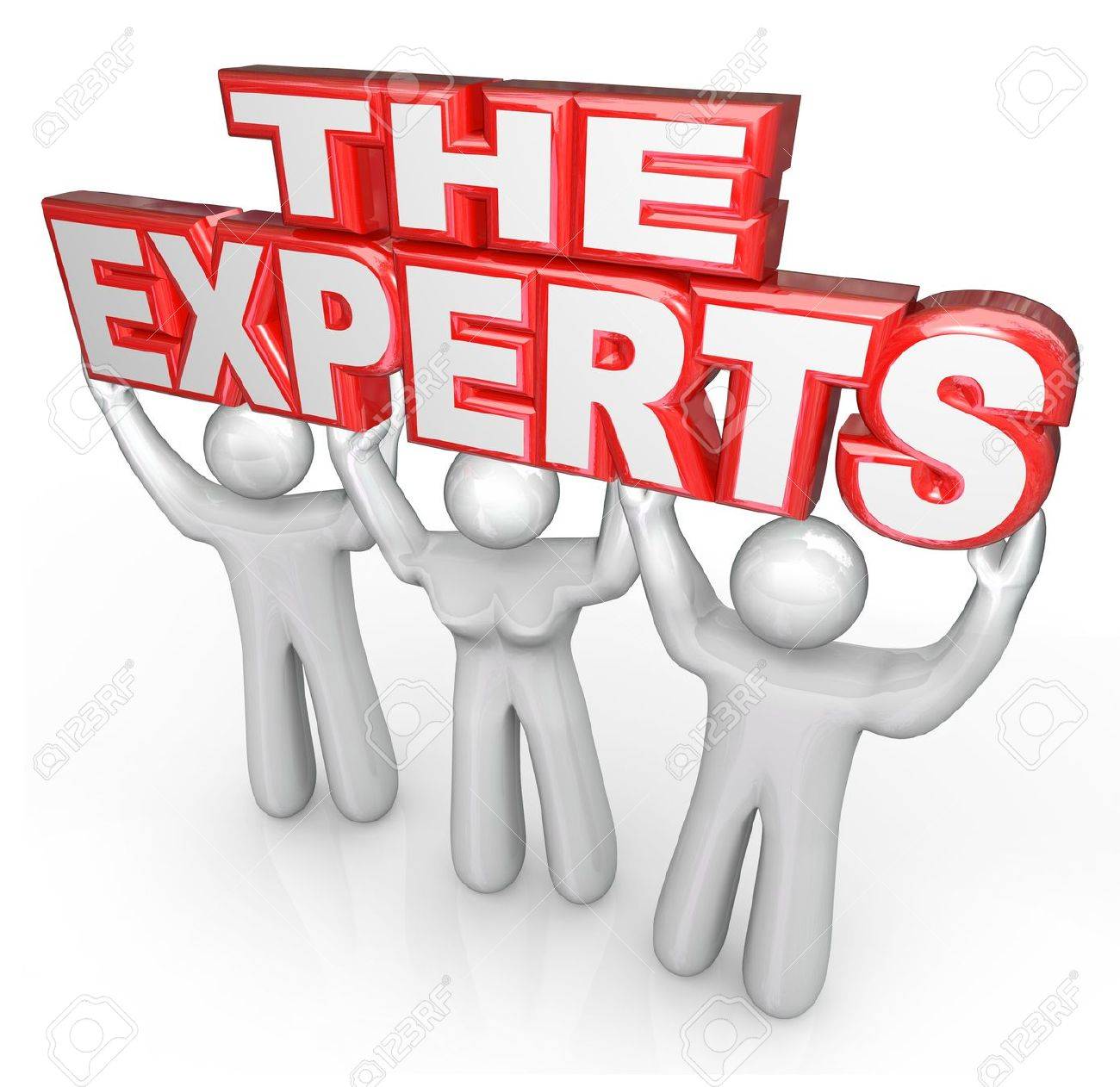